Mu2e report
Greg Rakness (FNAL)
Friday 9am AD meeting
15-Nov-2024
https://indico.fnal.gov/event/67061/
Progress on Detector Train
External stands have been installed at Mu2e and are being aligned
Recall: External stands support detector train
After alignment, installing toe clamps to keep external stands in place
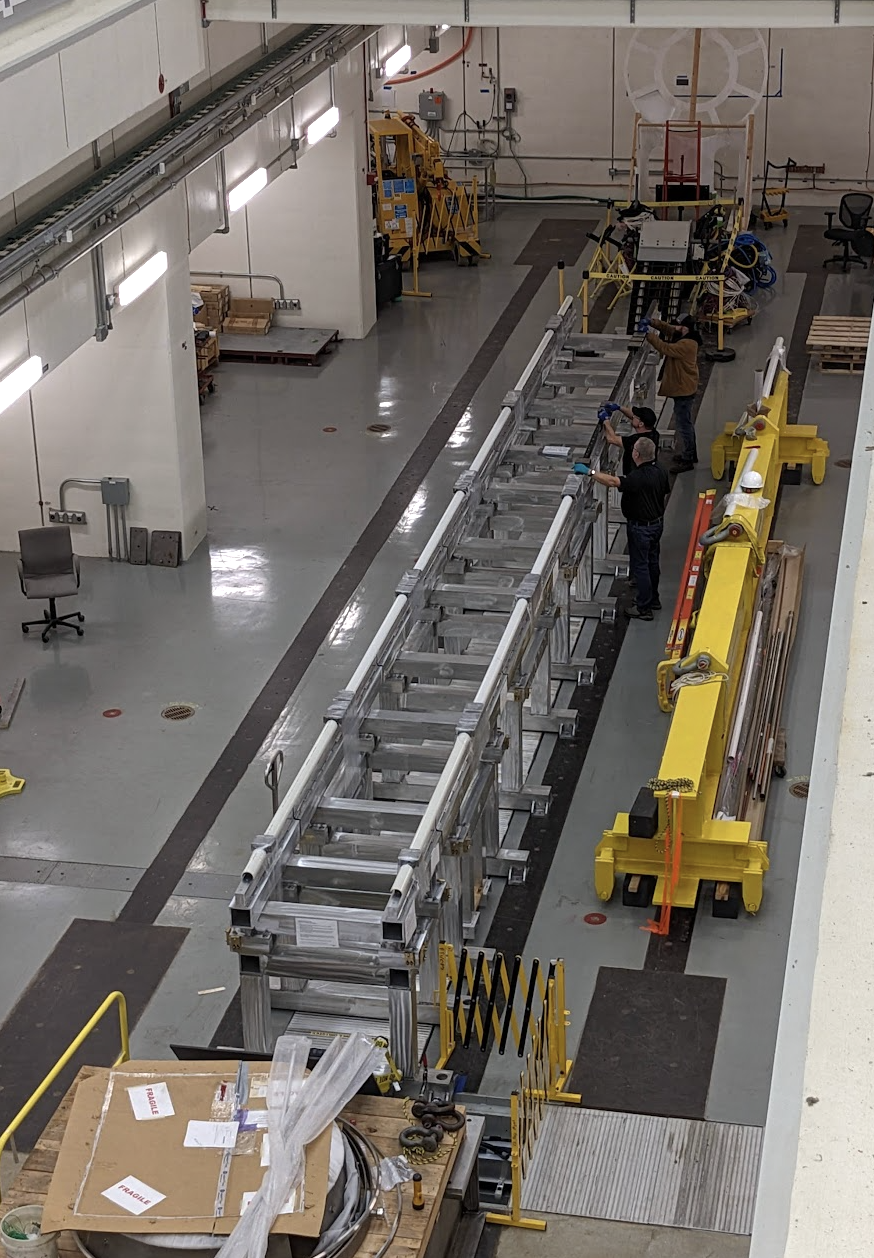 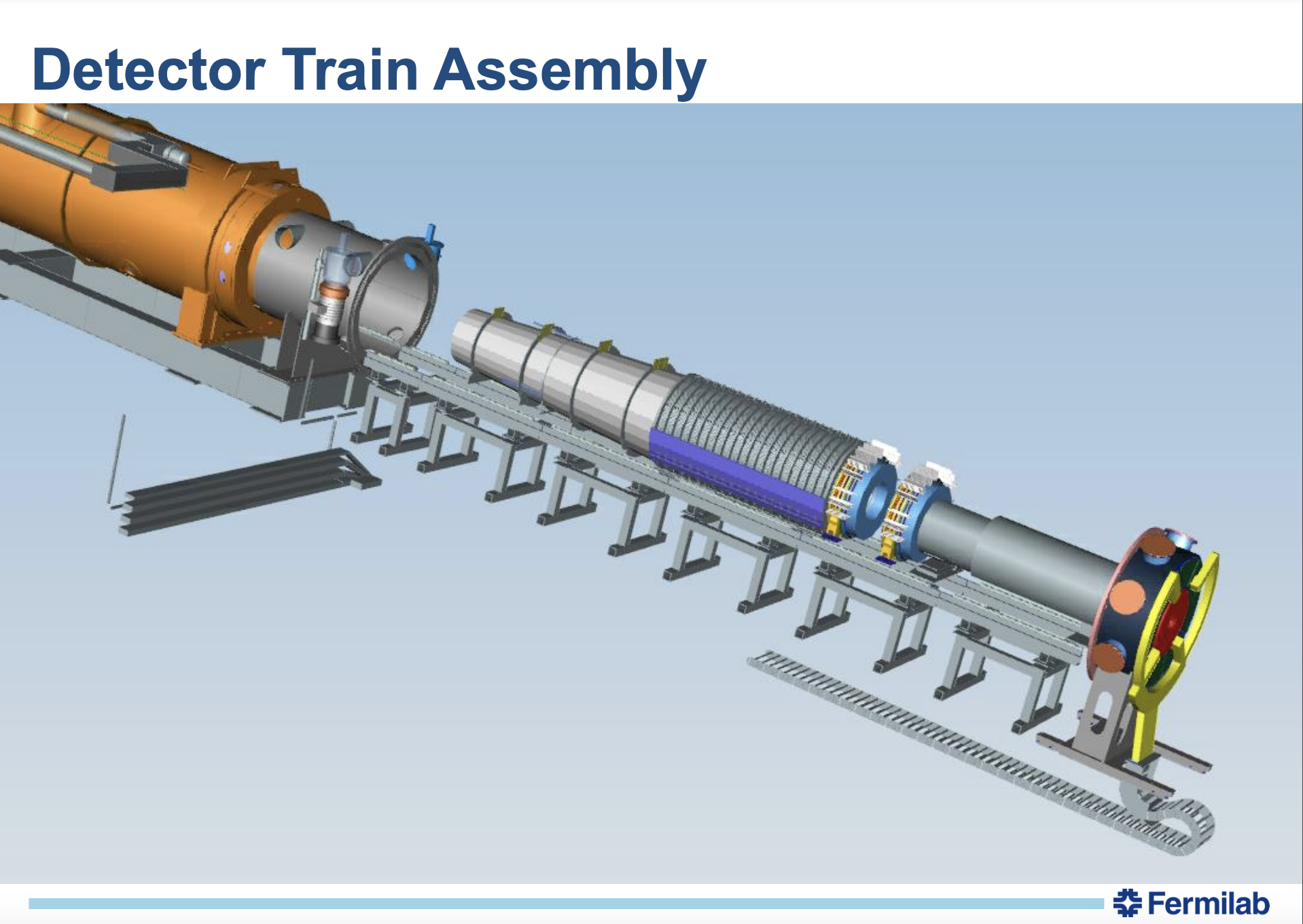 Vacuum Pump Spool Piece (VPSP)
Stopping Target + proton absorbers
Detector Solenoid
Tracker
Instrument Feedthrough Bulkhead (IFB)
Calorimeter
External Stands
Muon Beam Stop
2
G Rakness (FNAL)             AD 9am meeting     15-Nov-2024
Receiving dock high bay is “full”
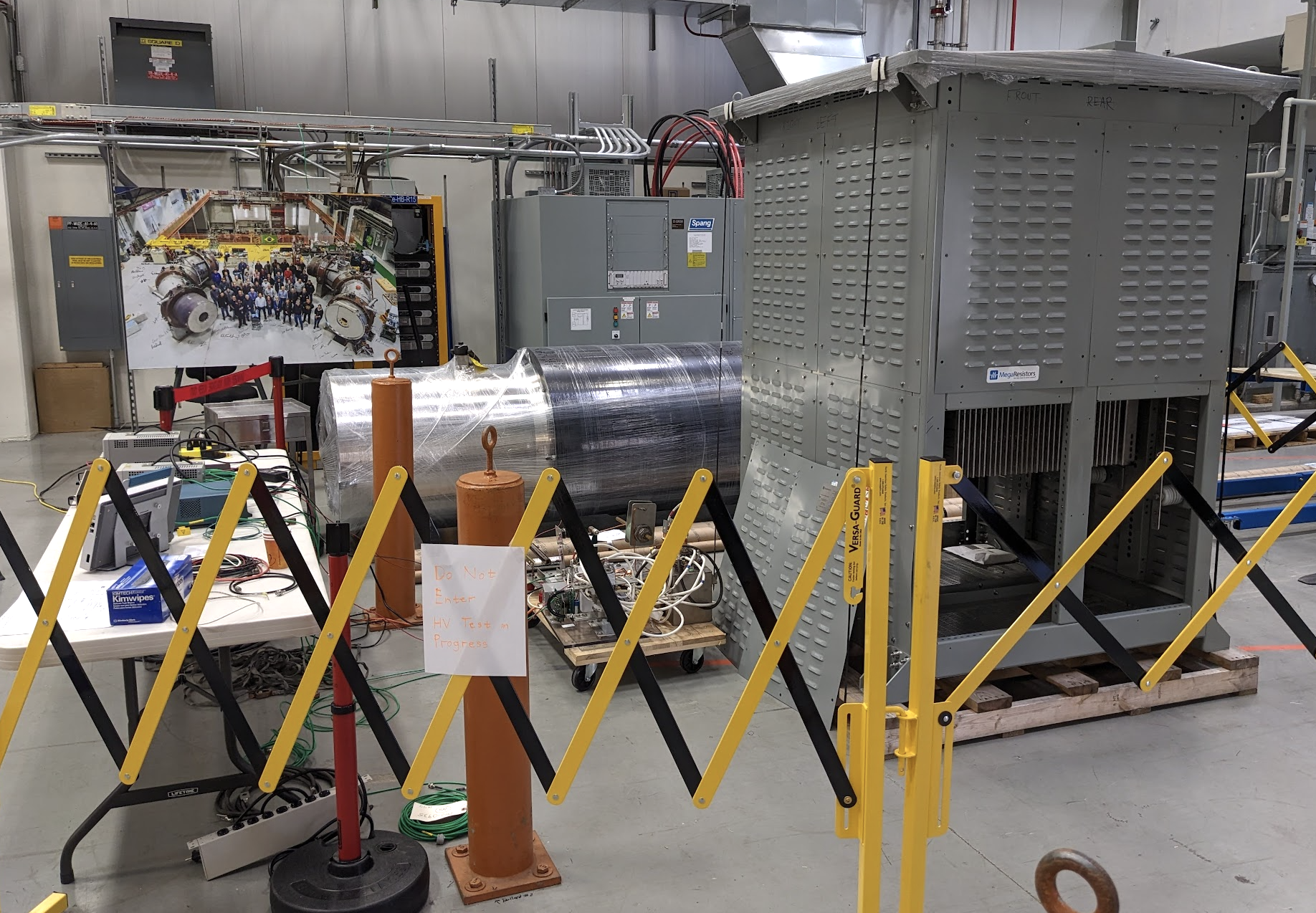 Presently in high bay: muon beam stop, and rework + testing of 1st of 5 dump resistors
Thanks to PPD EED/DDOD for rework
Thanks to AD PESD for testing

Expecting to receive IFB and VPSP ~Thanksgiving, so we can assemble the Detector Train and then get the Tracker and Calorimeter into the building…
… but… there is not enough room in the high bay

John Nazjdion has offered to use DAB for resistor rework and testing
Advantages:  rework + testing can continue unfettered, and we can use the high bay to receive equipment efficiently
Disadvantage:  the setup needs to move from Mu2e to DAB

We are planning go to move the dump resistor rework + testing to DAB
Sorry Ramfis.
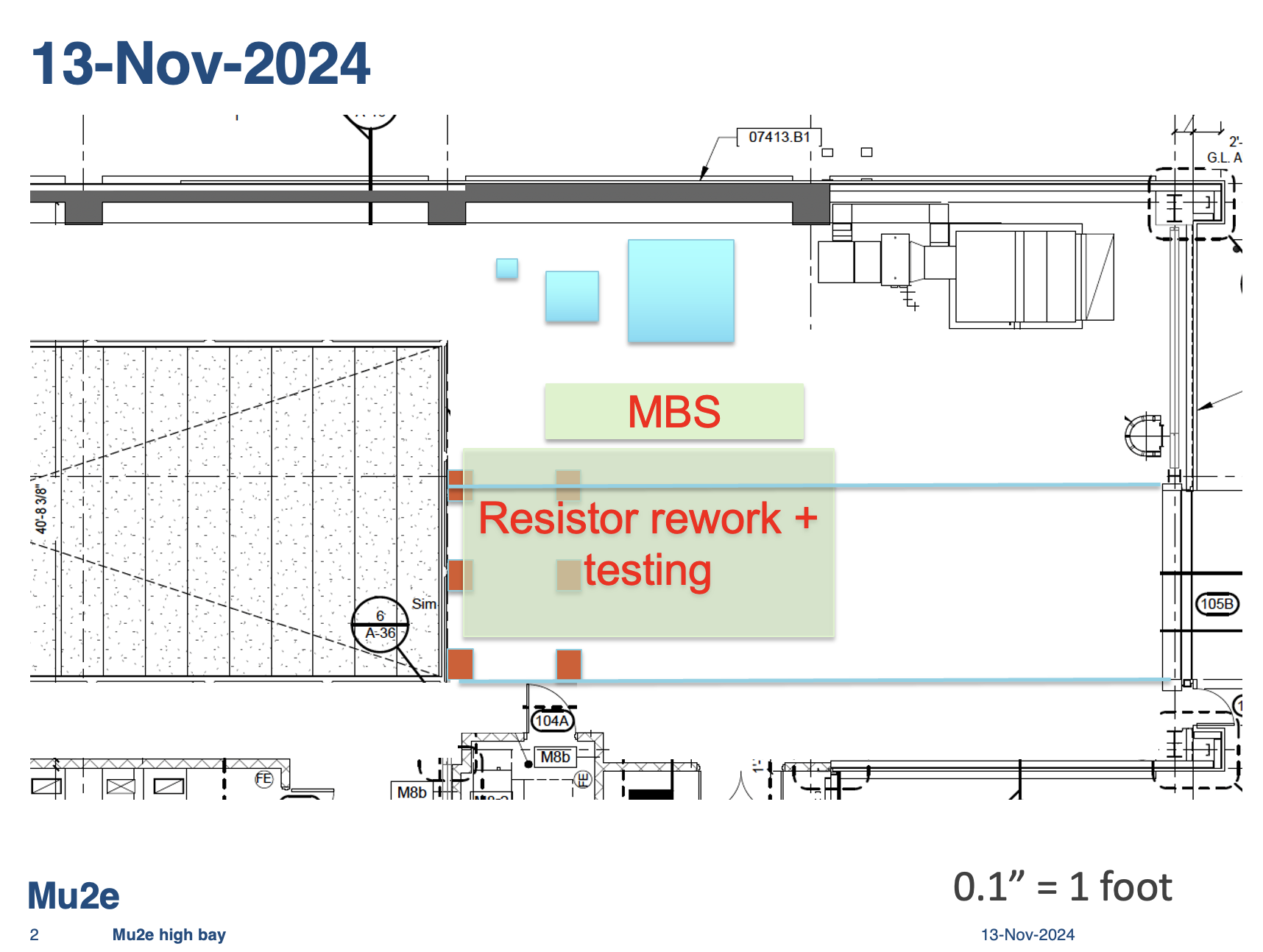 3
G Rakness (FNAL)             AD 9am meeting     15-Nov-2024